ALGEMENE ECONOMIE / 10
ONDERNEMINGSVORMEN EN FINANCIËLE ASPECTEN
Producenten: indeling
ONDERNEMINGSVORMEN EN FINANCIËLE ASPECTEN
Producenten: ondernemingsvormen
ONDERNEMINGSVORMEN EN FINANCIËLE ASPECTEN
Producenten: ondernemingsvormen
ONDERNEMINGSVORMEN EN FINANCIËLE ASPECTEN
Producenten: ondernemingsvormen
ONDERNEMINGSVORMEN EN FINANCIËLE ASPECTEN
Producenten: ondernemingsvormen
ONDERNEMINGSVORMEN EN FINANCIËLE ASPECTEN
Producenten: ondernemingsvormen
ONDERNEMINGSVORMEN EN FINANCIËLE ASPECTEN
Producenten: ondernemingsvormen
ONDERNEMINGSVORMEN EN FINANCIËLE ASPECTEN
Producenten: ondernemingsvormen
ONDERNEMINGSVORMEN EN FINANCIËLE ASPECTEN
Producenten: ondernemingsvormen
ONDERNEMINGSVORMEN EN FINANCIËLE ASPECTEN
Producenten: ondernemingsvormen
ONDERNEMINGSVORMEN EN FINANCIËLE ASPECTEN
Producenten: ondernemingsvormen
ONDERNEMINGSVORMEN EN FINANCIËLE ASPECTEN
Producenten: ondernemingsvormen
ONDERNEMINGSVORMEN EN FINANCIËLE ASPECTEN
Producenten: opbouw omzet
ONDERNEMINGSVORMEN EN FINANCIËLE ASPECTEN
Producenten: enige financiële aspecten
ONDERNEMINGSVORMEN EN FINANCIËLE ASPECTEN
Producenten: enige financiële aspecten
ONDERNEMINGSVORMEN EN FINANCIËLE ASPECTEN
Producenten: enige financiële aspecten
ONDERNEMINGSVORMEN EN FINANCIËLE ASPECTEN
Producenten: enige financiële aspecten
ONDERNEMINGSVORMEN EN FINANCIËLE ASPECTEN
Producenten: enige financiële aspecten
ONDERNEMINGSVORMEN EN FINANCIËLE ASPECTEN
Producenten: voorbeeld balans
ONDERNEMINGSVORMEN EN FINANCIËLE ASPECTEN
Producenten: voorbeeld resultatenrekening
ONDERNEMINGSVORMEN EN FINANCIËLE ASPECTEN
Producenten: voorbeeld resultatenrekening
ONDERNEMINGSVORMEN EN FINANCIËLE ASPECTEN
Kostenverloop monopolist / monop.concur.
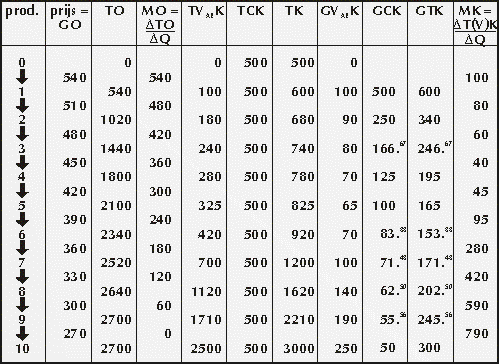 ONDERNEMINGSVORMEN EN FINANCIËLE ASPECTEN
Kostenverloop monopolist / monop.concur.
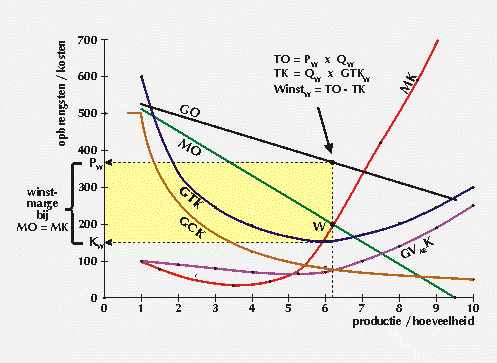 ONDERNEMINGSVORMEN EN FINANCIËLE ASPECTEN
Kostenverloop monopolist / monop.concur.
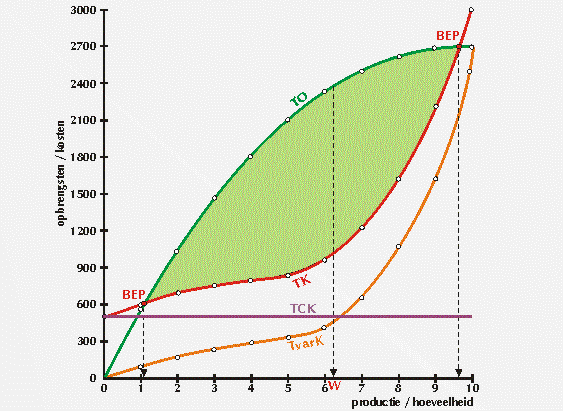 ONDERNEMINGSVORMEN EN FINANCIËLE ASPECTEN
Producenten: kostenverloop
ONDERNEMINGSVORMEN EN FINANCIËLE ASPECTEN
Producenten: kostenverloop
ONDERNEMINGSVORMEN EN FINANCIËLE ASPECTEN
Producenten: kostenverloop
ONDERNEMINGSVORMEN EN FINANCIËLE ASPECTEN
Producenten: kostenverloop